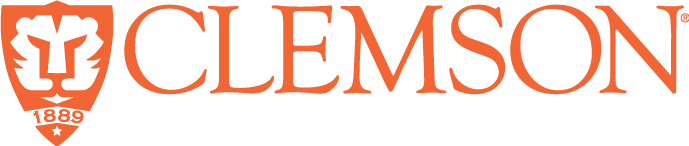 Instructional Faculty and Beyond: IPEDS Human Resources Survey
Melissa Welborn, Assistant Director
Office of Institutional Research
Clemson University
IPEDS HR Survey
Due April 10, 2019

Highly Visible

At the institutional level, appears on:
College Navigator Website
IPEDS Data Center
IPEDS Data Feedback Reports
College Affordability and Transparency Website

At the aggregate level, data appears on:
IPEDS First Looks
IPEDS Table Library
IPEDS Data Feedback Reports
Digest of Education Statistics
Condition of Education
[Speaker Notes: Editorial Guidelines on Bullets:

1. 	Vertical lists are best introduced by a grammatically complete sentence followed by a colon. No periods 
      	are required at the end of entries unless at least one entry is a complete sentence, in which case a period 
	is necessary at the end of each entry. 
	Example: A university can be judged by three measures:
	· The quality of its students
	· The quality of it faculty
	· The quality of its infrastructure
 
2.	If a list completes the sentence that introduces it, items begin with lowercase letters, commas or semicolons 
	(if individual items contain commas) are used to separate each item, and the last item ends with a period. 
	Note that the introductory clause does not end with a colon. 
	Example: A university can be judged by
	· the quality of its students,
	· the quality of its faculty,
	· the quality of its infrastructure.
 
3.	Avoid mixing sentence and nonsentence items in a bulleted list.]
EEOC
HEGIS Survey
1976
IPEDS Salary
5/28/2018
1975
History of HR Survey
1987
1975
HR Component
1987
Employees by Position
Current IPEDS Structure
Fall Staff Survey
2005
1993
2001
2005
[Speaker Notes: Editorial Guidelines on Bullets:

1. 	Vertical lists are best introduced by a grammatically complete sentence followed by a colon. No periods 
      	are required at the end of entries unless at least one entry is a complete sentence, in which case a period 
	is necessary at the end of each entry. 
	Example: A university can be judged by three measures:
	· The quality of its students
	· The quality of it faculty
	· The quality of its infrastructure
 
2.	If a list completes the sentence that introduces it, items begin with lowercase letters, commas or semicolons 
	(if individual items contain commas) are used to separate each item, and the last item ends with a period. 
	Note that the introductory clause does not end with a colon. 
	Example: A university can be judged by
	· the quality of its students,
	· the quality of its faculty,
	· the quality of its infrastructure.
 
3.	Avoid mixing sentence and nonsentence items in a bulleted list.]
Modern Era Changes to the Survey
2011-12 - Race Format changed to
Incorporate ethnicity /Two question format

2012-13 – Introduced Standard Occupational Classification (SOC) Codes (First 2010, now 2018 version)

2013-14 – Faculty Contract Length 
Requests contract length for all faculty who are not tenured or on the tenure track
Multi-year
Single year
Less than one year
Continuing
[Speaker Notes: Editorial Guidelines on Bullets:

1. 	Vertical lists are best introduced by a grammatically complete sentence followed by a colon. No periods 
      	are required at the end of entries unless at least one entry is a complete sentence, in which case a period 
	is necessary at the end of each entry. 
	Example: A university can be judged by three measures:
	· The quality of its students
	· The quality of it faculty
	· The quality of its infrastructure
 
2.	If a list completes the sentence that introduces it, items begin with lowercase letters, commas or semicolons 
	(if individual items contain commas) are used to separate each item, and the last item ends with a period. 
	Note that the introductory clause does not end with a colon. 
	Example: A university can be judged by
	· the quality of its students,
	· the quality of its faculty,
	· the quality of its infrastructure.
 
3.	Avoid mixing sentence and nonsentence items in a bulleted list.]
Who Completes IPEDS – OIR or HR?
Clemson – Office of Institutional Research completes the IPEDS Employment Survey.
In other institutions, the survey may be completed in the Human Resources Department or by a system office.
Even if your office doesn’t complete the survey, understanding the way the survey is designed can help you if you use IPEDS for benchmarking.
[Speaker Notes: Editorial Guidelines on Bullets:

1. 	Vertical lists are best introduced by a grammatically complete sentence followed by a colon. No periods 
      	are required at the end of entries unless at least one entry is a complete sentence, in which case a period 
	is necessary at the end of each entry. 
	Example: A university can be judged by three measures:
	· The quality of its students
	· The quality of it faculty
	· The quality of its infrastructure
 
2.	If a list completes the sentence that introduces it, items begin with lowercase letters, commas or semicolons 
	(if individual items contain commas) are used to separate each item, and the last item ends with a period. 
	Note that the introductory clause does not end with a colon. 
	Example: A university can be judged by
	· the quality of its students,
	· the quality of its faculty,
	· the quality of its infrastructure.
 
3.	Avoid mixing sentence and nonsentence items in a bulleted list.]
Screener Questions Direct the Survey
Does your institution have any part-time staff?
Does your institution have graduate assistants?
Does your institution have 15 or more full-time staff?
Does your institution have a tenure system?
Did your institution hire any full-time permanent staff in the previous twelve months?

Are all of your instructional staff military personnel or members of a religious order paid by someone else?
These questions direct the rest of the survey.
[Speaker Notes: Editorial Guidelines on Bullets:

1. 	Vertical lists are best introduced by a grammatically complete sentence followed by a colon. No periods 
      	are required at the end of entries unless at least one entry is a complete sentence, in which case a period 
	is necessary at the end of each entry. 
	Example: A university can be judged by three measures:
	· The quality of its students
	· The quality of it faculty
	· The quality of its infrastructure
 
2.	If a list completes the sentence that introduces it, items begin with lowercase letters, commas or semicolons 
	(if individual items contain commas) are used to separate each item, and the last item ends with a period. 
	Note that the introductory clause does not end with a colon. 
	Example: A university can be judged by
	· the quality of its students,
	· the quality of its faculty,
	· the quality of its infrastructure.
 
3.	Avoid mixing sentence and nonsentence items in a bulleted list.]
Survey Parts
Part A - Full-Time Instructional Staff
Part B - Full-Time Non-Instructional Staff
Part C - Full-Time Staff Summary
Part D - Part-Time Staff by group including grad assistants
Part E – Part-Time Staff who have faculty status
Part F – Part-Time Staff Summary
Part G – Salaries
Part H – New Hires
[Speaker Notes: Editorial Guidelines on Bullets:

1. 	Vertical lists are best introduced by a grammatically complete sentence followed by a colon. No periods 
      	are required at the end of entries unless at least one entry is a complete sentence, in which case a period 
	is necessary at the end of each entry. 
	Example: A university can be judged by three measures:
	· The quality of its students
	· The quality of it faculty
	· The quality of its infrastructure
 
2.	If a list completes the sentence that introduces it, items begin with lowercase letters, commas or semicolons 
	(if individual items contain commas) are used to separate each item, and the last item ends with a period. 
	Note that the introductory clause does not end with a colon. 
	Example: A university can be judged by
	· the quality of its students,
	· the quality of its faculty,
	· the quality of its infrastructure.
 
3.	Avoid mixing sentence and nonsentence items in a bulleted list.]
Key Survey Issues – Timeframe and Who to Include
Persons on the payroll as of November 1, 2018
For the new hire section, persons who were hired in a full-time regular role (or after a break in service) between October 31, 2017 and November 1, 2018. (even if they have already left)
Staff on sabbatical leave or leave with pay
Adjunct instructors – report as either full-time or part-time.
Staff working at workforce development training programs or Adult Basic Education programs if they are part of your institution.
Staff at other campuses, except staff in a foreign country.
[Speaker Notes: Editorial Guidelines on Bullets:

1. 	Vertical lists are best introduced by a grammatically complete sentence followed by a colon. No periods 
      	are required at the end of entries unless at least one entry is a complete sentence, in which case a period 
	is necessary at the end of each entry. 
	Example: A university can be judged by three measures:
	· The quality of its students
	· The quality of it faculty
	· The quality of its infrastructure
 
2.	If a list completes the sentence that introduces it, items begin with lowercase letters, commas or semicolons 
	(if individual items contain commas) are used to separate each item, and the last item ends with a period. 
	Note that the introductory clause does not end with a colon. 
	Example: A university can be judged by
	· the quality of its students,
	· the quality of its faculty,
	· the quality of its infrastructure.
 
3.	Avoid mixing sentence and nonsentence items in a bulleted list.]
Key Survey Issues – Who Not to include
Do not include:
Staff on leave without pay.
Staff in the military or religious orders who aren’t paid by your institution
Staff whose services are contracted by or donated to the institution
Casual staff hired on an ad-hoc or occasional basis to meet short-term needs
Graduate students on fellowships who aren’t working for the institution
Staff in hospitals associated with medical schools that aren’t paid by the medical school
One person, one category
Choose the category that represents the highest educational requirement for the position.
[Speaker Notes: Editorial Guidelines on Bullets:

1. 	Vertical lists are best introduced by a grammatically complete sentence followed by a colon. No periods 
      	are required at the end of entries unless at least one entry is a complete sentence, in which case a period 
	is necessary at the end of each entry. 
	Example: A university can be judged by three measures:
	· The quality of its students
	· The quality of it faculty
	· The quality of its infrastructure
 
2.	If a list completes the sentence that introduces it, items begin with lowercase letters, commas or semicolons 
	(if individual items contain commas) are used to separate each item, and the last item ends with a period. 
	Note that the introductory clause does not end with a colon. 
	Example: A university can be judged by
	· the quality of its students,
	· the quality of its faculty,
	· the quality of its infrastructure.
 
3.	Avoid mixing sentence and nonsentence items in a bulleted list.]
Key Survey Issues – Key Variables
Race/gender
Two-question format for race and ethnicity
Survey allows for unknown race but not unknown gender. 
“It is up to the institution to decide how best to handle reporting individuals whose gender is unknown. A common method is to allocate the individuals with gender unknown based on the known proportion of men to women.”
Survey respondent can use personal knowledge of the individual
Each person can only be counted in one occupational category. Choose the category that represents the highest level of skill, or if they are the same, the category where the person spends the most time.
[Speaker Notes: Editorial Guidelines on Bullets:

1. 	Vertical lists are best introduced by a grammatically complete sentence followed by a colon. No periods 
      	are required at the end of entries unless at least one entry is a complete sentence, in which case a period 
	is necessary at the end of each entry. 
	Example: A university can be judged by three measures:
	· The quality of its students
	· The quality of it faculty
	· The quality of its infrastructure
 
2.	If a list completes the sentence that introduces it, items begin with lowercase letters, commas or semicolons 
	(if individual items contain commas) are used to separate each item, and the last item ends with a period. 
	Note that the introductory clause does not end with a colon. 
	Example: A university can be judged by
	· the quality of its students,
	· the quality of its faculty,
	· the quality of its infrastructure.
 
3.	Avoid mixing sentence and nonsentence items in a bulleted list.]
Key Survey Issues – Key Variables for Faculty
Faculty Status
Tenure status and medical school status
If not tenure track, contract length
Rank (professor, associate professor, etc.) or No Academic Rank
Instructional faculty vs. Instruction/Research/Public Service
If primarily instruction,
Exclusively credit
Exclusively not-for-credit
Combined credit/not-for-credit
[Speaker Notes: Editorial Guidelines on Bullets:

1. 	Vertical lists are best introduced by a grammatically complete sentence followed by a colon. No periods 
      	are required at the end of entries unless at least one entry is a complete sentence, in which case a period 
	is necessary at the end of each entry. 
	Example: A university can be judged by three measures:
	· The quality of its students
	· The quality of it faculty
	· The quality of its infrastructure
 
2.	If a list completes the sentence that introduces it, items begin with lowercase letters, commas or semicolons 
	(if individual items contain commas) are used to separate each item, and the last item ends with a period. 
	Note that the introductory clause does not end with a colon. 
	Example: A university can be judged by
	· the quality of its students,
	· the quality of its faculty,
	· the quality of its infrastructure.
 
3.	Avoid mixing sentence and nonsentence items in a bulleted list.]
Instructional Staff
Define instructional staff
“Faculty” designation doesn’t matter. What are they doing?
100% advisors aren’t instructional.
100% grant writing aren’t instructional.
Deans aren’t instructional faculty but department chairs are.

Instructional staff:
Primarily instruction (P1) – Majority of their total time is spent teaching
Instruction combined with research and/or public service (IRPS) – Time spent teaching can’t be readily differentiated from research or public service functions.
Includes anyone who meets these criteria, such as postdoctoral students who teach or adjunct instructional staff.
[Speaker Notes: Editorial Guidelines on Bullets:

1. 	Vertical lists are best introduced by a grammatically complete sentence followed by a colon. No periods 
      	are required at the end of entries unless at least one entry is a complete sentence, in which case a period 
	is necessary at the end of each entry. 
	Example: A university can be judged by three measures:
	· The quality of its students
	· The quality of it faculty
	· The quality of its infrastructure
 
2.	If a list completes the sentence that introduces it, items begin with lowercase letters, commas or semicolons 
	(if individual items contain commas) are used to separate each item, and the last item ends with a period. 
	Note that the introductory clause does not end with a colon. 
	Example: A university can be judged by
	· the quality of its students,
	· the quality of its faculty,
	· the quality of its infrastructure.
 
3.	Avoid mixing sentence and nonsentence items in a bulleted list.]
How do we categorize faculty?
How do we get there? Clemson has 1651 people designated as employee class “F” for faculty, but they aren’t all instructional. 

Traditional faculty in academic departments
Special faculty in academic departments
Administrators who have faculty rank
Faculty-class employees in other departments
Postdoctoral associates
Research faculty who are grant supported
[Speaker Notes: Editorial Guidelines on Bullets:

1. 	Vertical lists are best introduced by a grammatically complete sentence followed by a colon. No periods 
      	are required at the end of entries unless at least one entry is a complete sentence, in which case a period 
	is necessary at the end of each entry. 
	Example: A university can be judged by three measures:
	· The quality of its students
	· The quality of it faculty
	· The quality of its infrastructure
 
2.	If a list completes the sentence that introduces it, items begin with lowercase letters, commas or semicolons 
	(if individual items contain commas) are used to separate each item, and the last item ends with a period. 
	Note that the introductory clause does not end with a colon. 
	Example: A university can be judged by
	· the quality of its students,
	· the quality of its faculty,
	· the quality of its infrastructure.
 
3.	Avoid mixing sentence and nonsentence items in a bulleted list.]
Employee Class = F / Breakdown
[Speaker Notes: Editorial Guidelines on Bullets:

1. 	Vertical lists are best introduced by a grammatically complete sentence followed by a colon. No periods 
      	are required at the end of entries unless at least one entry is a complete sentence, in which case a period 
	is necessary at the end of each entry. 
	Example: A university can be judged by three measures:
	· The quality of its students
	· The quality of it faculty
	· The quality of its infrastructure
 
2.	If a list completes the sentence that introduces it, items begin with lowercase letters, commas or semicolons 
	(if individual items contain commas) are used to separate each item, and the last item ends with a period. 
	Note that the introductory clause does not end with a colon. 
	Example: A university can be judged by
	· the quality of its students,
	· the quality of its faculty,
	· the quality of its infrastructure.
 
3.	Avoid mixing sentence and nonsentence items in a bulleted list.]
How do we categorize faculty? (Primary)
[Speaker Notes: Editorial Guidelines on Bullets:

1. 	Vertical lists are best introduced by a grammatically complete sentence followed by a colon. No periods 
      	are required at the end of entries unless at least one entry is a complete sentence, in which case a period 
	is necessary at the end of each entry. 
	Example: A university can be judged by three measures:
	· The quality of its students
	· The quality of it faculty
	· The quality of its infrastructure
 
2.	If a list completes the sentence that introduces it, items begin with lowercase letters, commas or semicolons 
	(if individual items contain commas) are used to separate each item, and the last item ends with a period. 
	Note that the introductory clause does not end with a colon. 
	Example: A university can be judged by
	· the quality of its students,
	· the quality of its faculty,
	· the quality of its infrastructure.
 
3.	Avoid mixing sentence and nonsentence items in a bulleted list.]
How do we categorize faculty? (Extra)
[Speaker Notes: Editorial Guidelines on Bullets:

1. 	Vertical lists are best introduced by a grammatically complete sentence followed by a colon. No periods 
      	are required at the end of entries unless at least one entry is a complete sentence, in which case a period 
	is necessary at the end of each entry. 
	Example: A university can be judged by three measures:
	· The quality of its students
	· The quality of it faculty
	· The quality of its infrastructure
 
2.	If a list completes the sentence that introduces it, items begin with lowercase letters, commas or semicolons 
	(if individual items contain commas) are used to separate each item, and the last item ends with a period. 
	Note that the introductory clause does not end with a colon. 
	Example: A university can be judged by
	· the quality of its students,
	· the quality of its faculty,
	· the quality of its infrastructure.
 
3.	Avoid mixing sentence and nonsentence items in a bulleted list.]
How do we categorize faculty? (Fine Tune)
[Speaker Notes: Editorial Guidelines on Bullets:

1. 	Vertical lists are best introduced by a grammatically complete sentence followed by a colon. No periods 
      	are required at the end of entries unless at least one entry is a complete sentence, in which case a period 
	is necessary at the end of each entry. 
	Example: A university can be judged by three measures:
	· The quality of its students
	· The quality of it faculty
	· The quality of its infrastructure
 
2.	If a list completes the sentence that introduces it, items begin with lowercase letters, commas or semicolons 
	(if individual items contain commas) are used to separate each item, and the last item ends with a period. 
	Note that the introductory clause does not end with a colon. 
	Example: A university can be judged by
	· the quality of its students,
	· the quality of its faculty,
	· the quality of its infrastructure.
 
3.	Avoid mixing sentence and nonsentence items in a bulleted list.]
Takeaways
Clemson used to analyze funding source to determine percentage of instruction, research, and public service, but the money trail isn’t always accurate. 
This is Clemson’s second year looking at this method.
Tenure or tenure track faculty in an academic department all have research and public service obligations. It makes sense to give them credit for all of their work, instead of just a third.
Lecturers and visiting faculty teach more courses, so in theory they are doing less research and service.
HR wants a view with live data, but have not added academic department status in their system. As a result, their live views haven’t been comparable to twice-yearly freeze data. 
Questions? Heartburn? Feedback?
[Speaker Notes: Editorial Guidelines on Bullets:

1. 	Vertical lists are best introduced by a grammatically complete sentence followed by a colon. No periods 
      	are required at the end of entries unless at least one entry is a complete sentence, in which case a period 
	is necessary at the end of each entry. 
	Example: A university can be judged by three measures:
	· The quality of its students
	· The quality of it faculty
	· The quality of its infrastructure
 
2.	If a list completes the sentence that introduces it, items begin with lowercase letters, commas or semicolons 
	(if individual items contain commas) are used to separate each item, and the last item ends with a period. 
	Note that the introductory clause does not end with a colon. 
	Example: A university can be judged by
	· the quality of its students,
	· the quality of its faculty,
	· the quality of its infrastructure.
 
3.	Avoid mixing sentence and nonsentence items in a bulleted list.]
Part Two - BEYOND
The HR survey includes all staff types. They only use the term faculty with regards to faculty rank and tenure.
Nonfaculty researchers and scientists are reported as research staff along with research faculty.

Nonfaculty extension associates are reported as public service staff along with public service/extension faculty.

Otherwise those positions are buried elsewhere.

Our Factbook doesn’t reflect this change yet. Everyone is used to seeing research faculty and public service faculty, so we haven’t included the nonfaculty component yet.
[Speaker Notes: Editorial Guidelines on Bullets:

1. 	Vertical lists are best introduced by a grammatically complete sentence followed by a colon. No periods 
      	are required at the end of entries unless at least one entry is a complete sentence, in which case a period 
	is necessary at the end of each entry. 
	Example: A university can be judged by three measures:
	· The quality of its students
	· The quality of it faculty
	· The quality of its infrastructure
 
2.	If a list completes the sentence that introduces it, items begin with lowercase letters, commas or semicolons 
	(if individual items contain commas) are used to separate each item, and the last item ends with a period. 
	Note that the introductory clause does not end with a colon. 
	Example: A university can be judged by
	· the quality of its students,
	· the quality of its faculty,
	· the quality of its infrastructure.
 
3.	Avoid mixing sentence and nonsentence items in a bulleted list.]
Remaining IPEDS Categories
SOC Code or no SOC Code?

Except for faculty, IPEDS groups are tied to SOC codes(Standard Occupational Classification, last updated in 2018)

While this is true, assigning the full six-digit SOC code to each position is not required to complete the survey.

The four-digit SOC code is easier to assign and doesn’t take as long, but it’s not as useful for salary surveys.

Therefore, while the SOC can be used, it’s not required.
[Speaker Notes: Editorial Guidelines on Bullets:

1. 	Vertical lists are best introduced by a grammatically complete sentence followed by a colon. No periods 
      	are required at the end of entries unless at least one entry is a complete sentence, in which case a period 
	is necessary at the end of each entry. 
	Example: A university can be judged by three measures:
	· The quality of its students
	· The quality of it faculty
	· The quality of its infrastructure
 
2.	If a list completes the sentence that introduces it, items begin with lowercase letters, commas or semicolons 
	(if individual items contain commas) are used to separate each item, and the last item ends with a period. 
	Note that the introductory clause does not end with a colon. 
	Example: A university can be judged by
	· the quality of its students,
	· the quality of its faculty,
	· the quality of its infrastructure.
 
3.	Avoid mixing sentence and nonsentence items in a bulleted list.]
Other Categories - University focused
Instructional Staff (already discussed)
Research Staff
Public Service Staff
Archivists, Curators and Museum Technicians (25-4010)
Librarians and Media Collections Specialists (25-4020)
Library Technicians (25-4030)
Student and Academic Affairs and Other Education Services
25-2000-Preschool, elementary, middle, secondary, special education teachers
25-3000-Other teachers and instructors
25-9000-Other educational, instruction, and library occupations
[Speaker Notes: Editorial Guidelines on Bullets:

1. 	Vertical lists are best introduced by a grammatically complete sentence followed by a colon. No periods 
      	are required at the end of entries unless at least one entry is a complete sentence, in which case a period 
	is necessary at the end of each entry. 
	Example: A university can be judged by three measures:
	· The quality of its students
	· The quality of it faculty
	· The quality of its infrastructure
 
2.	If a list completes the sentence that introduces it, items begin with lowercase letters, commas or semicolons 
	(if individual items contain commas) are used to separate each item, and the last item ends with a period. 
	Note that the introductory clause does not end with a colon. 
	Example: A university can be judged by
	· the quality of its students,
	· the quality of its faculty,
	· the quality of its infrastructure.
 
3.	Avoid mixing sentence and nonsentence items in a bulleted list.]
Other Categories – Business Focused
Management Occupations 11-0000
Business and Financial Operations 13-0000
Computer, Engineering, and Science Occupations 
15-0000-Computer and mathematical occupations
17-0000-Architecture and engineering occupations
19-0000-Life, physical, and social science occupations
Community, Social Service, Legal, Arts, Design, Entertainment, Sports, and Media Occupations
21-0000-Community and social service occupations
23-0000-Legal occupations
27-0000-Arts, Design, Entertainment, Sports, and Media Occupations
[Speaker Notes: Editorial Guidelines on Bullets:

1. 	Vertical lists are best introduced by a grammatically complete sentence followed by a colon. No periods 
      	are required at the end of entries unless at least one entry is a complete sentence, in which case a period 
	is necessary at the end of each entry. 
	Example: A university can be judged by three measures:
	· The quality of its students
	· The quality of it faculty
	· The quality of its infrastructure
 
2.	If a list completes the sentence that introduces it, items begin with lowercase letters, commas or semicolons 
	(if individual items contain commas) are used to separate each item, and the last item ends with a period. 
	Note that the introductory clause does not end with a colon. 
	Example: A university can be judged by
	· the quality of its students,
	· the quality of its faculty,
	· the quality of its infrastructure.
 
3.	Avoid mixing sentence and nonsentence items in a bulleted list.]
Other Categories – Operations
Healthcare Practitioners and Technical Occupations 29-0000
Service Occupations 
31-0000-Healthcare support occupations
33-0000-Protective service occupations
35-0000-Food preparation and serving related occupations
37-0000-Building and grounds cleaning and maintenance occupations
39-0000-Personal care and service occupations
Sales and Related Occupations 41-0000
Office and Administrative Support Occupations 43—0000
Natural Resources, Construction, and Maintenance Occupations
45-0000-Farming, fishing, and forestry occupations
47-0000-Construction and extraction occupations
49-0000-Installation, maintenance, and repair occupations
Production, Transportation, and Material Moving Occupations 
51-0000-Production occupations
53-0000-Transportation and material moving occupations
[Speaker Notes: Editorial Guidelines on Bullets:

1. 	Vertical lists are best introduced by a grammatically complete sentence followed by a colon. No periods 
      	are required at the end of entries unless at least one entry is a complete sentence, in which case a period 
	is necessary at the end of each entry. 
	Example: A university can be judged by three measures:
	· The quality of its students
	· The quality of it faculty
	· The quality of its infrastructure
 
2.	If a list completes the sentence that introduces it, items begin with lowercase letters, commas or semicolons 
	(if individual items contain commas) are used to separate each item, and the last item ends with a period. 
	Note that the introductory clause does not end with a colon. 
	Example: A university can be judged by
	· the quality of its students,
	· the quality of its faculty,
	· the quality of its infrastructure.
 
3.	Avoid mixing sentence and nonsentence items in a bulleted list.]
Remainder of the Survey
Salary outlays for instructional faculty are based on months worked and faculty rank.
Salary outlays for other groups are totals only.
Counts of part-time employees are collected in the same framework.
Graduate student employees are grouped into teaching, research, and all others.
Newly hired:
Includes new hires into full-time regular/permanent positions. 
If someone went from p-t to f-t they would count as a new hire.
If someone went from temporary full-time to regular full-time they would count as a new hire.
If someone was hired into a full-time regular position and they left in the same period (within that year) 
Uses the same categories
[Speaker Notes: Editorial Guidelines on Bullets:

1. 	Vertical lists are best introduced by a grammatically complete sentence followed by a colon. No periods 
      	are required at the end of entries unless at least one entry is a complete sentence, in which case a period 
	is necessary at the end of each entry. 
	Example: A university can be judged by three measures:
	· The quality of its students
	· The quality of it faculty
	· The quality of its infrastructure
 
2.	If a list completes the sentence that introduces it, items begin with lowercase letters, commas or semicolons 
	(if individual items contain commas) are used to separate each item, and the last item ends with a period. 
	Note that the introductory clause does not end with a colon. 
	Example: A university can be judged by
	· the quality of its students,
	· the quality of its faculty,
	· the quality of its infrastructure.
 
3.	Avoid mixing sentence and nonsentence items in a bulleted list.]
Questions?
Helpful sources:

Data Collection: (must have IPEDS login)
https://surveys.nces.ed.gov/IPEDS/UserSurveys.aspx


Copy of survey: https://surveys.nces.ed.gov/IPEDS/Downloads/Forms/package_1_43.pdf

History of IPEDS: (light reading before bed)

https://nces.ed.gov/ipeds/pdf/NPEC/data/NPEC_Paper_IPEDS_History_and_Origins_2018.pdf

Contact Melissa Welborn at welbor4@Clemson.edu or 864-656-1589 for a copy of the presentation.
[Speaker Notes: Editorial Guidelines on Bullets:

1. 	Vertical lists are best introduced by a grammatically complete sentence followed by a colon. No periods 
      	are required at the end of entries unless at least one entry is a complete sentence, in which case a period 
	is necessary at the end of each entry. 
	Example: A university can be judged by three measures:
	· The quality of its students
	· The quality of it faculty
	· The quality of its infrastructure
 
2.	If a list completes the sentence that introduces it, items begin with lowercase letters, commas or semicolons 
	(if individual items contain commas) are used to separate each item, and the last item ends with a period. 
	Note that the introductory clause does not end with a colon. 
	Example: A university can be judged by
	· the quality of its students,
	· the quality of its faculty,
	· the quality of its infrastructure.
 
3.	Avoid mixing sentence and nonsentence items in a bulleted list.]